Office of Science Overview
4th Annual Federal R&D Agency Workshop of the
State University System of Florida
29 September 2016
Patricia Dehmer, PhD
Deputy Director for Science Programs
Office of Science, US DOE
www.science.energy.gov
Office of Science FY2016 - $5.35B
Largest Supporter of Physical Sciences in the U.S.*
Research: 42%, $2.2B
Facility Operations: 38%, $2.02B
Construction: 13.5%, $723M
Funding to  >300 institutions including all 17 DOE Labs
>35,000 Scientific Facility Users**
> 20,000 Scientists Supported
~40% of Research to Universities
* 43% of all physical sciences,  30% of computer science and math
** from all 50 states and DC
SC Investments in Research, Facilities, and Construction
3
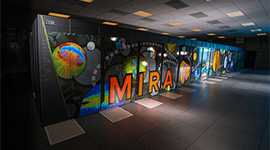 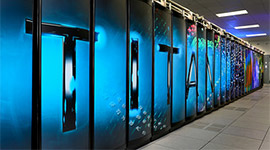 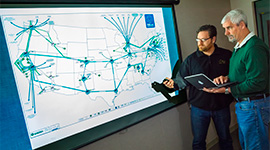 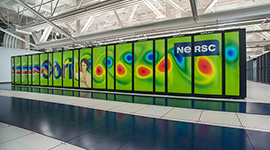 FY 2016
28 user facilities
OLCF
ALCF
NERSC
ESnet
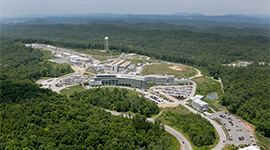 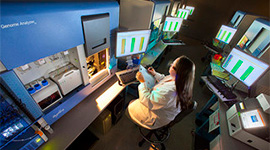 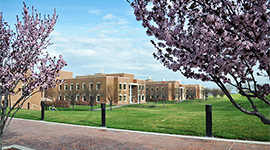 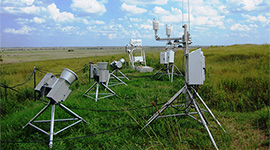 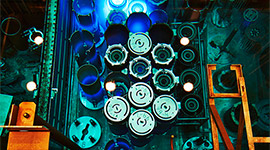 EMSL
ARM
JGI
SNS
HFIR
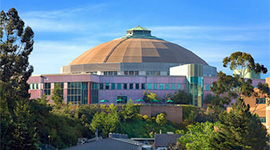 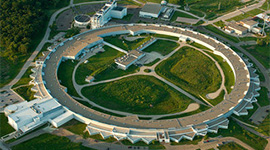 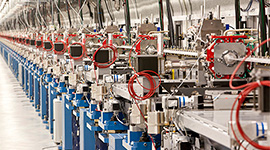 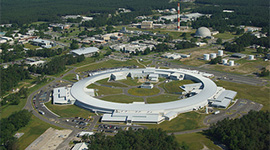 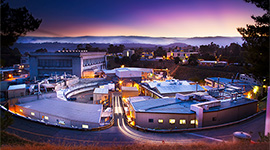 ALS
APS
LCLS
NSLS-II
SSRL
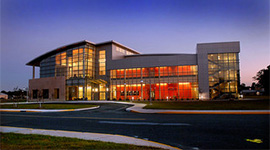 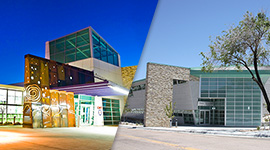 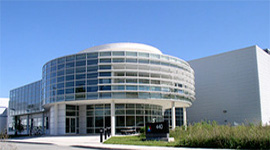 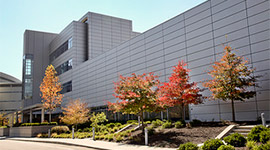 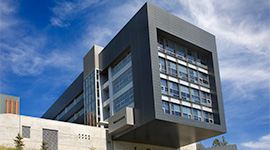 CFN
CINT
CNM
CNMS
TMF
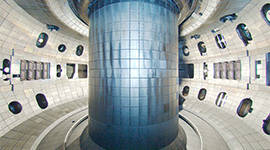 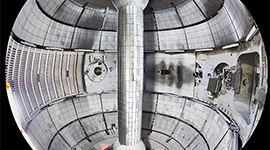 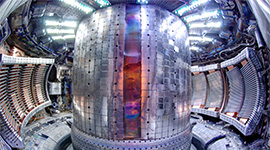 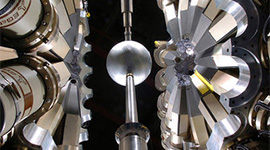 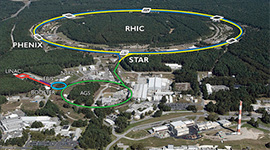 DIII-D
NSTX-U
C-Mod
ATLAS
RHIC
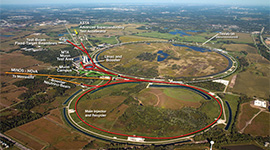 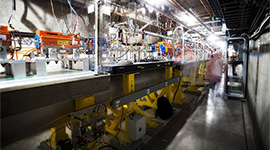 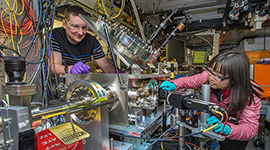 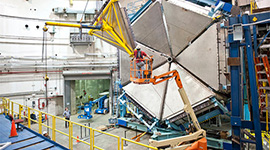 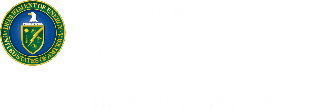 FACET
ATF
Fermilab AC
CEBAF
Office of Science User Facility Statistics FY 2014
Other includes many institutions, such as: non-DOE labs, federal agencies, research hospitals, K-12 students, and international institutions
Office of Science User Facility Statistics FY 2014
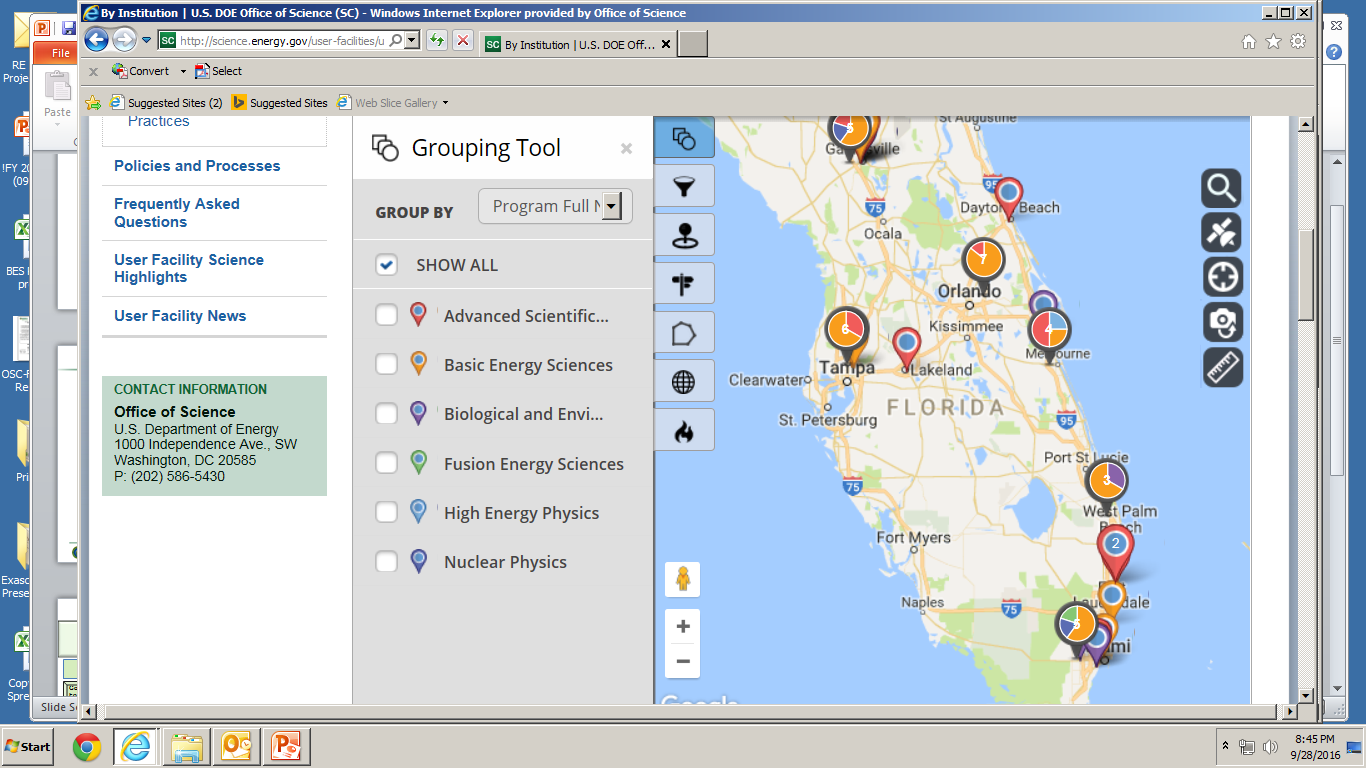 Other includes many institutions, such as: non-DOE labs, federal agencies, research hospitals, K-12 students, and international institutions
Office of Science Laboratories  Total FY2015 $5.5B, SC funding $3.4B
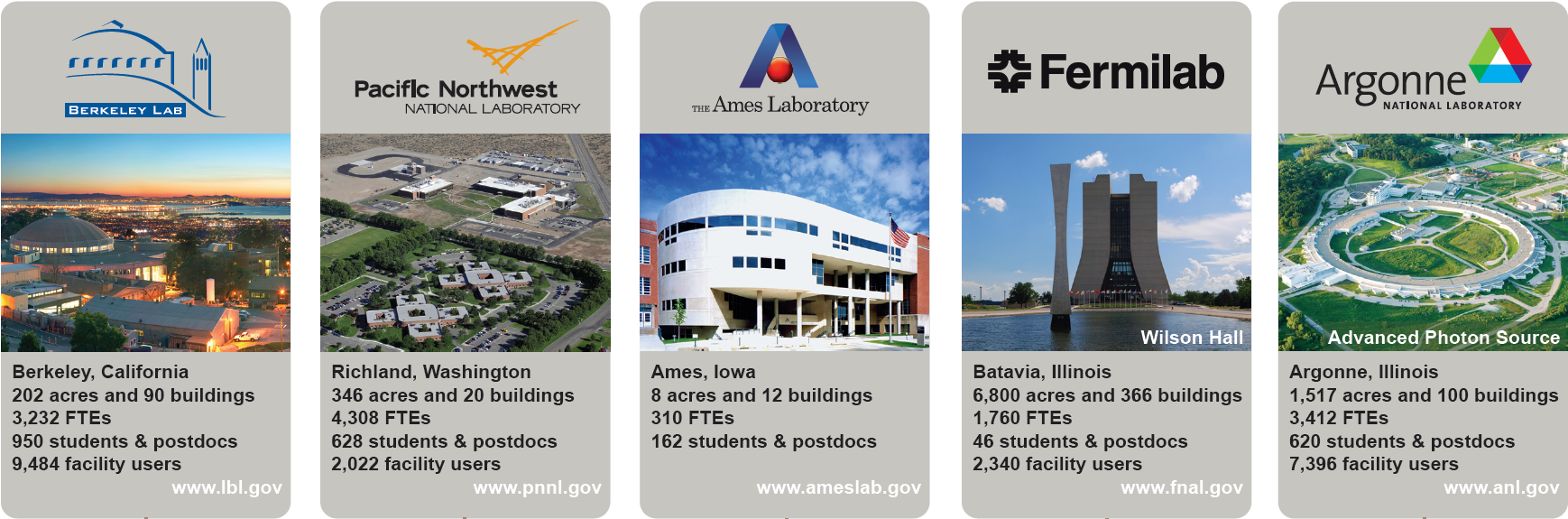 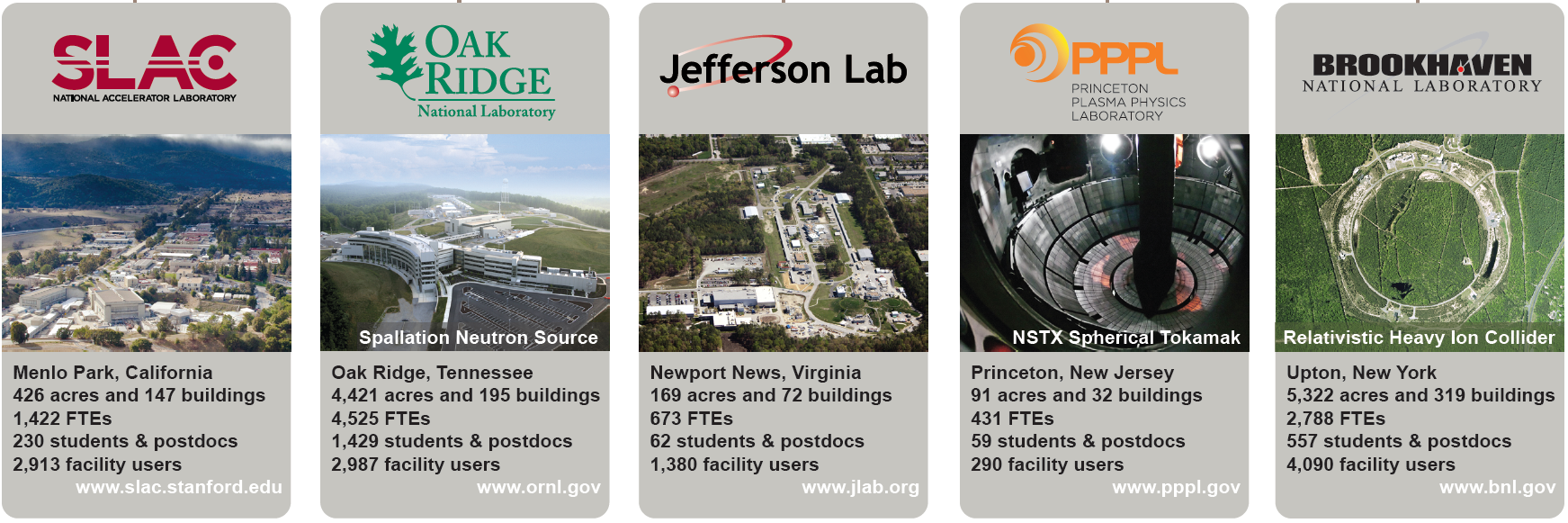 7
[Speaker Notes: Other DOE	SPP	SC	Total
AMES	 $25.74 	 $0.91 	 $30.38 	 $57.04 
ANL	 $182.71 	 $116.68 	 $434.75 	 $734.14 
BNL	 $27.39 	 $53.48 	 $502.88 	 $583.74 
FNAL	 $0.00 	 $0.93 	 $385.75 	 $386.68 
LBNL	 $113.63 	 $107.11 	 $565.16 	 $785.91 
ORNL	 $485.53 	 $233.50 	 $693.04 	 $1,412.07 
PNNL	 $423.45 	 $265.16 	 $186.36 	 $874.97 
PPPL	 $0.13 	 $2.29 	 $87.09 	 $89.50 
SLAC 	 $4.15 	 $13.69 	 $411.78 	 $429.61 
TJNAF	 $-   	 $14.90 	 $142.95 	 $157.85]
FY 2017 House and Senate Marks for the SC Programs
8
High Risk,
High Payoff
Venture Capital and 
Small Businesses
DOE
Office of Science
DOE ARPA-E
Private Equity/Capital 
 & Large Corporations
Risk
DOE Applied 
Technology Offices
DOE Loan Guarantee 
Program
Low Risk,
Evolutionary
Basic
Science 
Research
Feasibility
Research
Technology
Development
Technology
Demonstration
Small Scale 
Deployment
Large Scale 
Deployment
Technology Readiness Level
9
9
DOE Funding Types
Technology
Maturation
& Deployment
Applied
Research
Discovery
Research
Use-Inspired
Basic Research
Office of Science
Applied Programs
ARPA-E*
Goal: new knowledge / understanding
Focus: phenomena
Metric: knowledge generation
Goal: practical targets
Focus: performance
Metric: milestone achievement
Consortia, Crosscuts
Bioenergy Research Centers, Hubs
Energy Frontier Research Centers
Core Research / Individual PIs
10
* ARPA-E targets technology gaps, high-risk concepts, aggressive delivery times
DOE’s Exascale Computing Initiative:Next Generation of Scientific Innovation
Hardware, software, applications, large data, underpinning applied math and computer science 
Supports DOE’s missions in national security and science:
Stockpile stewardship – support annual assessment cycle
Discovery science – next-generation materials
Mission-focused basic science in energy – next-generation climate software
Use current Leadership Computing approach for users
The next generation of advancements will require Extreme Scale Computing
100-1,000X capabilities of today’s computers with a similar physical size and power footprint
Significant challenges are power consumption, high parallelism, reliability
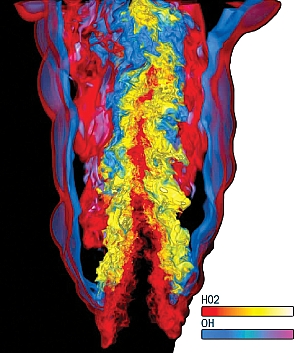 11
[Speaker Notes: The Need: DOE needs exascale computing to continue to fulfill its mission into the next generation of scientific breakthroughs.  This includes multi-physics, multi-scale simulations with increasingly high spatial and temporal resolution, scientific discovery from experimental and other data, …
Our future will be determined, driven, and (if we fail) restricted by how we form and employ HPC at exascale
Extreme scale science = next generation of scientific breakthroughs
These breakthroughs are critical to future progress in all areas of our lives
But, … these breakthroughs won’t happen without Exascale computing
And, … Exascale computing won’t happen via business as usual – there are no easy fixes, no magic bullets left, no low hanging fruit
Need major re-thinking of computing technology
We’ve done numerous studies to identify requirements, and have determined that exascale computing is challenging but feasible]
Long Baseline Neutrino Facility
P5 recommended LBNF as the centerpiece of a U.S.-hosted world-leading neutrino program
P5 recognized LBNF as the highest-priority large project in its timeframe
The world’s most intense neutrino beam will be produced at Fermilab and directed 800 miles through the earth to Lead, South Dakota
Fermilab will lead this effort with a few international partners, most notably CERN
A very large (40 kiloton) liquid argon neutrino detector will be placed in the Homestake Mine in Lead, SD
An international collaboration has been established for the Deep Underground Neutrino Experiment (DUNE)
The U.S. will contribute to the detector as part of the LBNF project
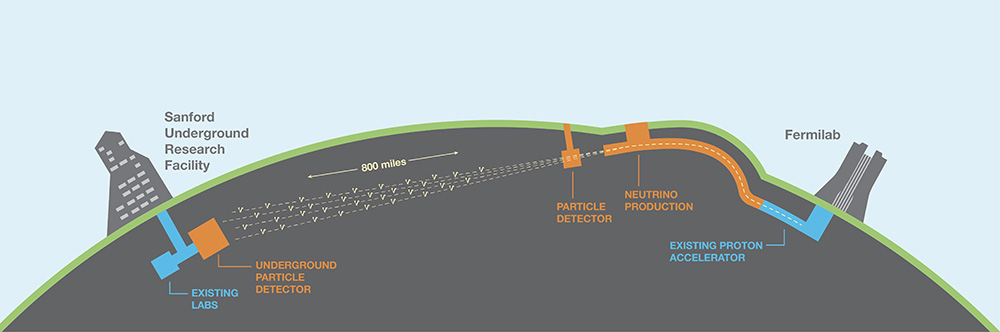 12
State University System of Florida Awards FY 2016
Energy Frontier Research Centers
Current Status
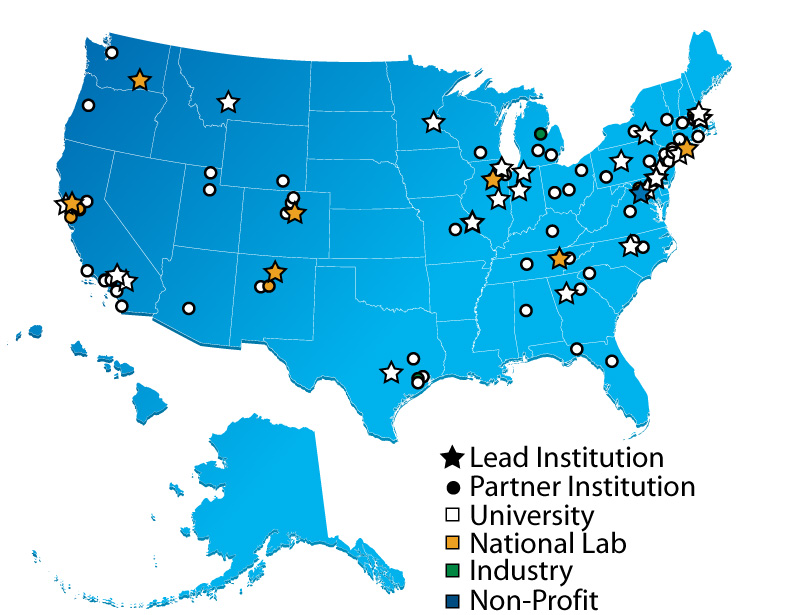 Over 100 participating institutions, located in 33 states plus the District of Columbia
Advisors from:
12 countries
29 states
14
14
Website:   http://science.energy.gov/bes/efrc/
Data updated on 6/6/2016
[Speaker Notes: Slide last updated on June 6, 2016 based on the 2016 Annual Progress Reports (submitted on May 2, 2016). 

EFRC Members
Last updated May 2, 2016. Senior investigators in more than one EFRC have only been counted once.  These are head counts, not person months per year or FTEs.

Scientific Advisory Board 
Last updated May 2, 2016 (There may be small changes to the following after EFRCs clarify ambiguous annual report submissions).  12 countries includes USA; 222 unique advisors, 242 EFRC advisors (205 serve on 1 board, 14 serve on 2 boards, and 3 serve on 3 boards); 29 states; Institution Type – Total unique board members (unique institutions): University – 125 (72); National Lab – 36 (13); Government – 4 (3); Non-Profit – 2 (1); Industry – 55 (42)]
2016 EFRC Awards ($10M/yr for 4 years)
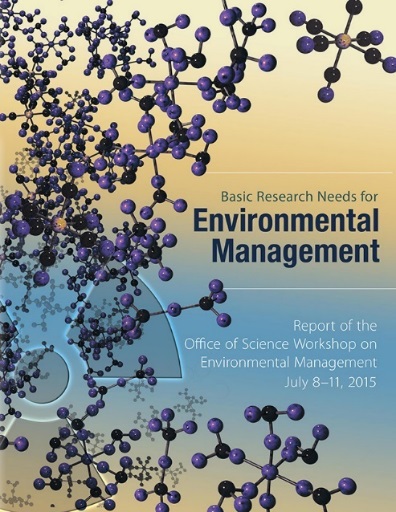 Four new centers announced on July 18, 2016:
Multi-disciplinary basic research teams in areas of relevance to environmental management:
Novel methods for characterization, transformation, and separation of nuclear waste
New materials for long-term storage of nuclear waste, including waste forms
15
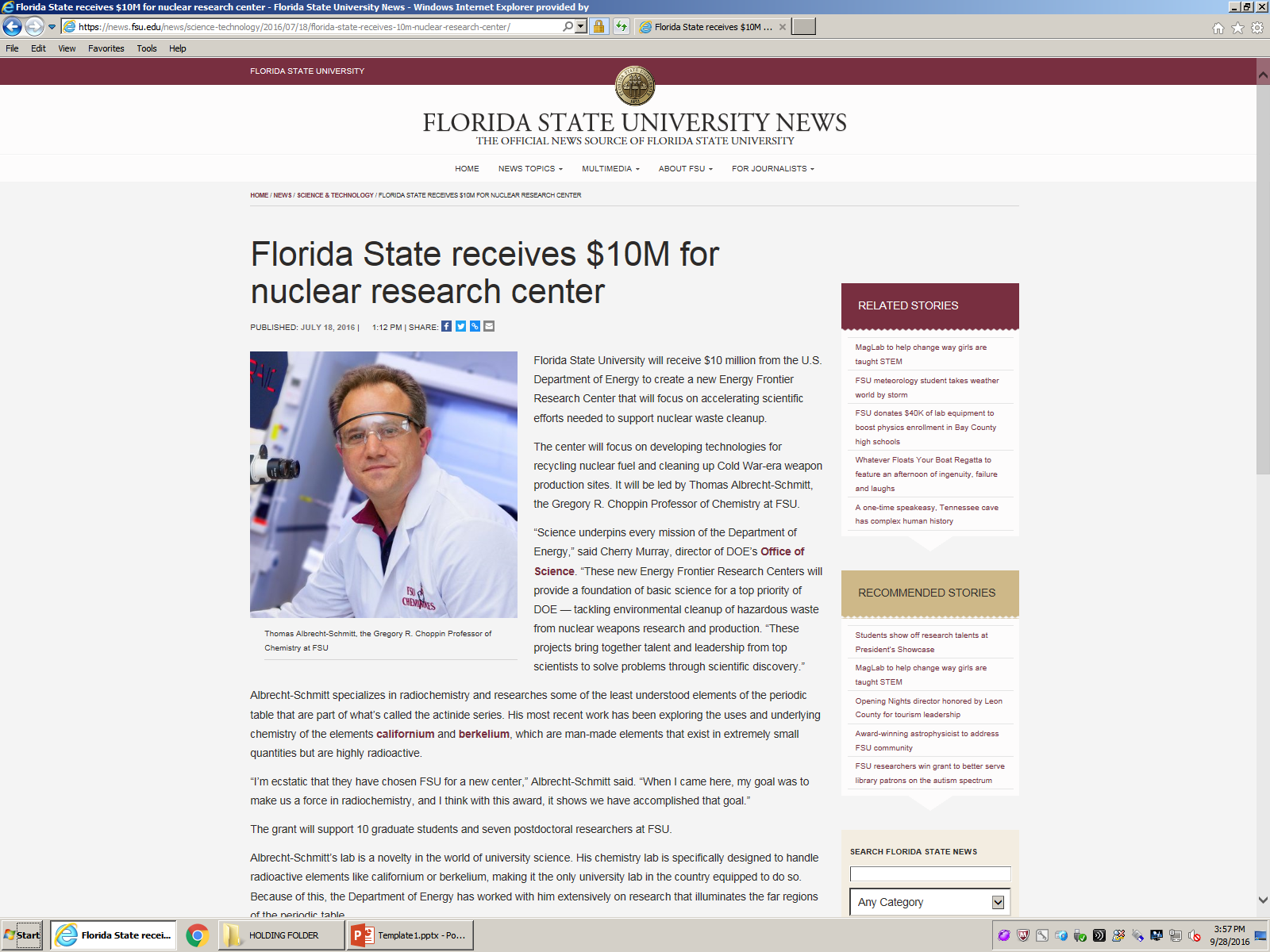 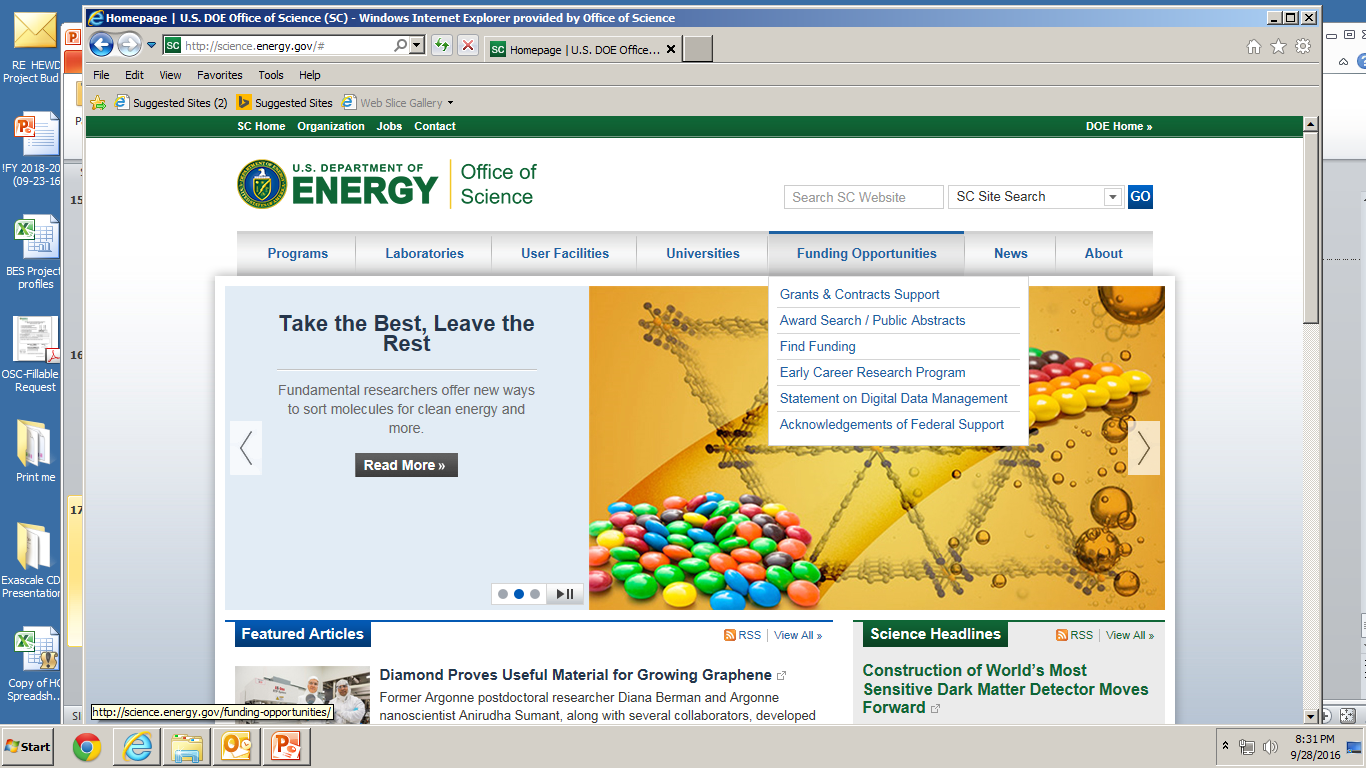